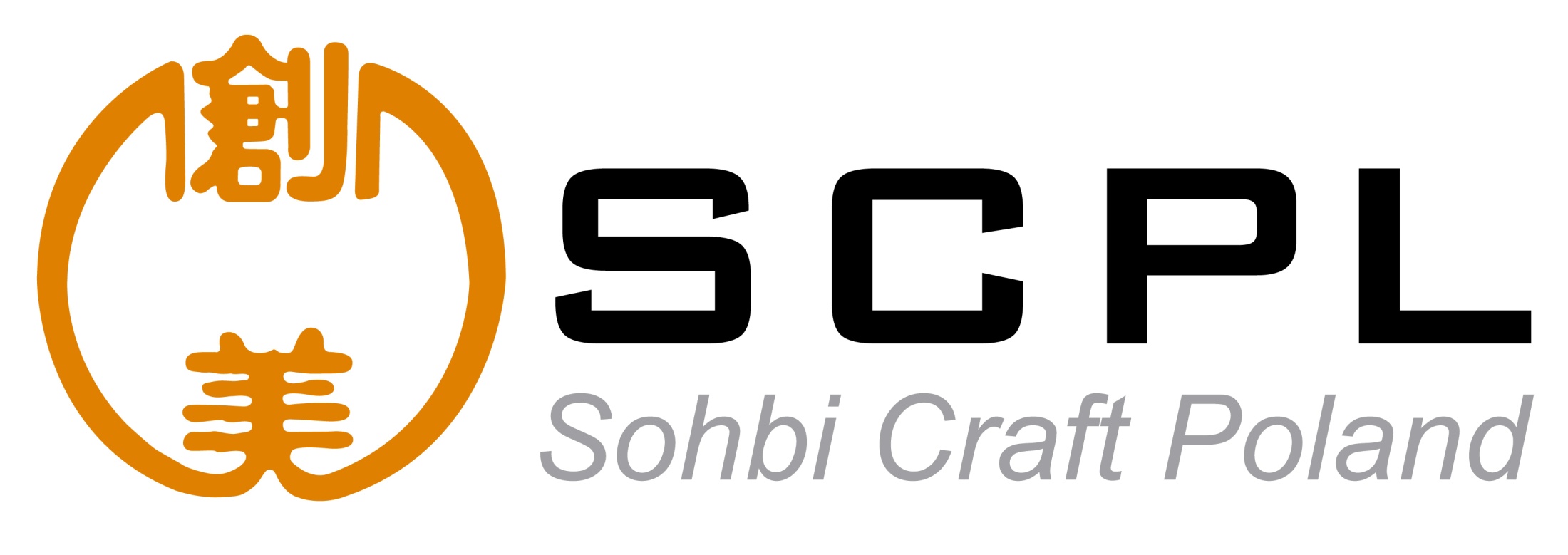 SCPL – FIRMA MIĘDZYNARODOWA
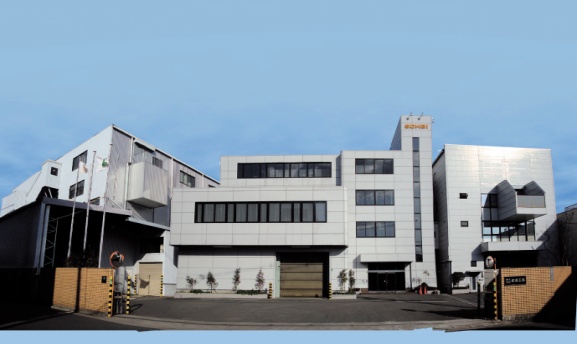 Sohbi Kohgei – Japonia
Thai Sohbi Kohgei – Tajlandia
Press Craft – Tajlandia
Sohbi Kohgei – Filipiny
Sohbi Craft Changshu – Chiny
Press Craft Suzhou – Chiny
Sohbi Craft Poland - Polska
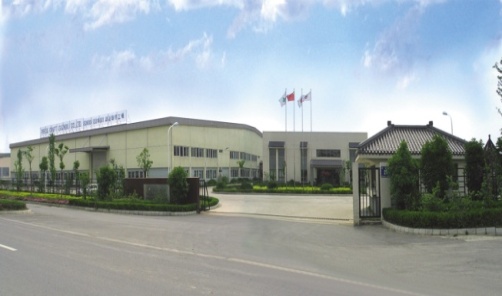 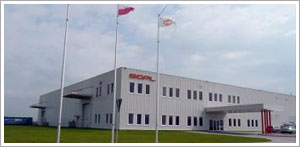 SOHBI GROUP
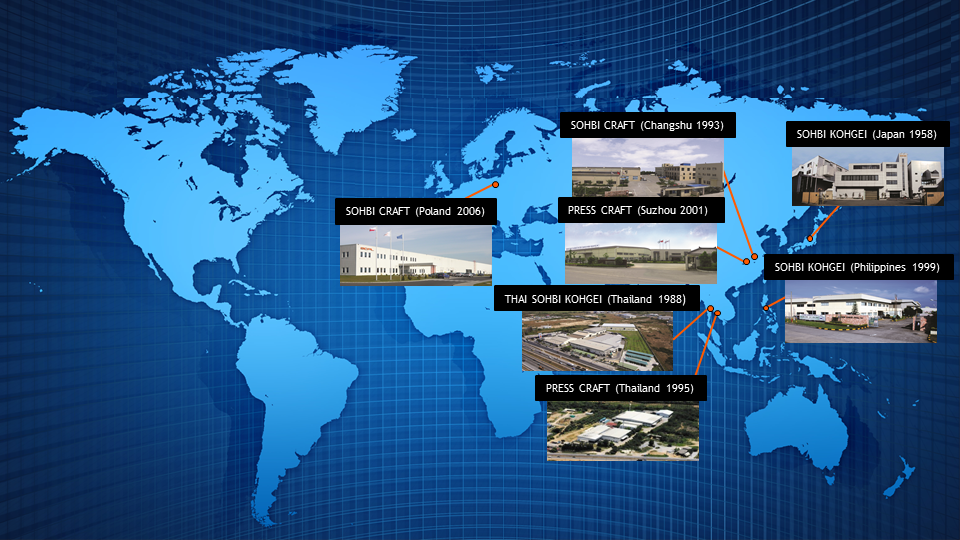 SCPL – HISTORIA I ROZWÓJ
W listopadzie 2007 roku powstał polski oddział grupy Sohbi, który zlokalizowany został w Crystal Parku.
Od początku 2008 roku Sohbi Craft Poland Sp. z o. o. rozpoczęło produkcję stalowych części do ciekłokrystalicznych telewizorów Sharpa.
Od 2011 roku Sohbi Craft Poland Sp. z o.o. rozpoczęło produkcję metalowych elementów dla branży motoryzacyjnej.
Jakość naszych produktów potwierdzona jest certyfikatem  ISO 9001:2008 oraz specyfikacją               IATF 16949:2016.
CO PRODUKUJEMY?
SCPL specjalizuje się w:

Projektowaniu i produkcji tłoczników                                                             do obróbki stali oraz aluminium




- Wytwarzaniu wyrobów tłoczonych ze stali, aluminium, miedzi i mosiądzu
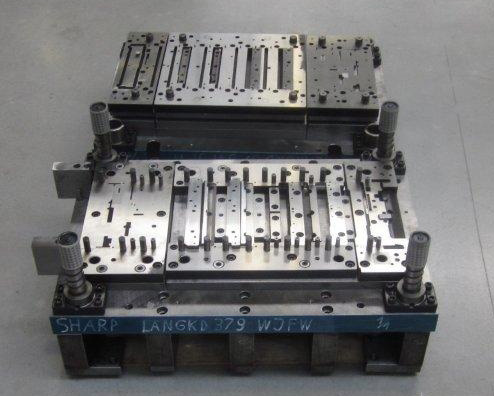 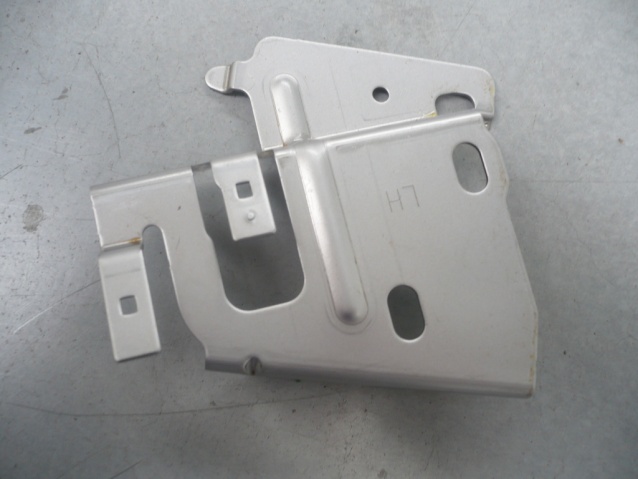 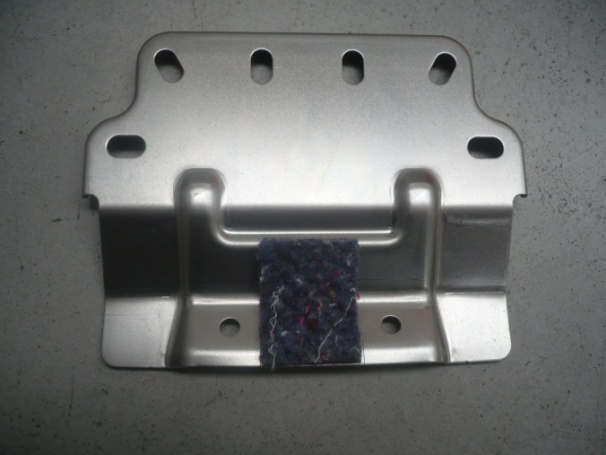 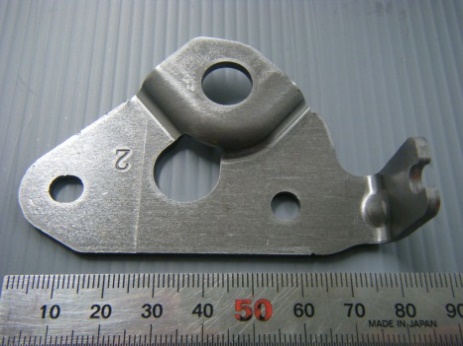 JAK PRODUKUJEMY?
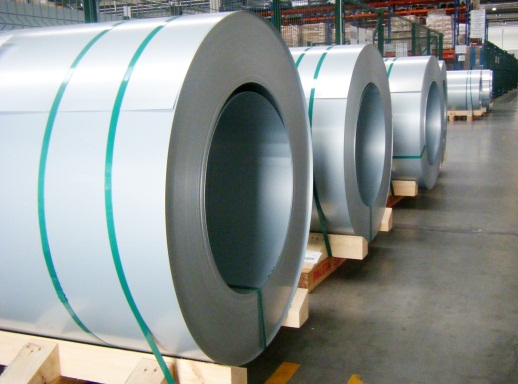 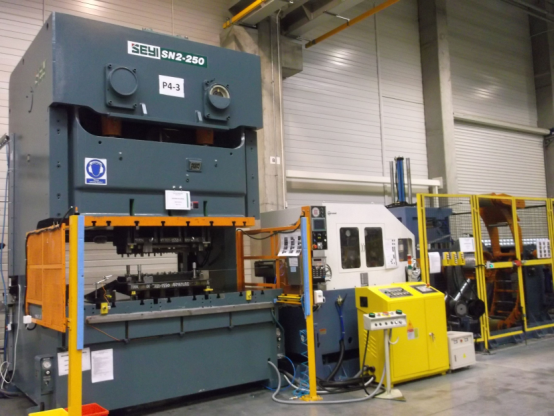 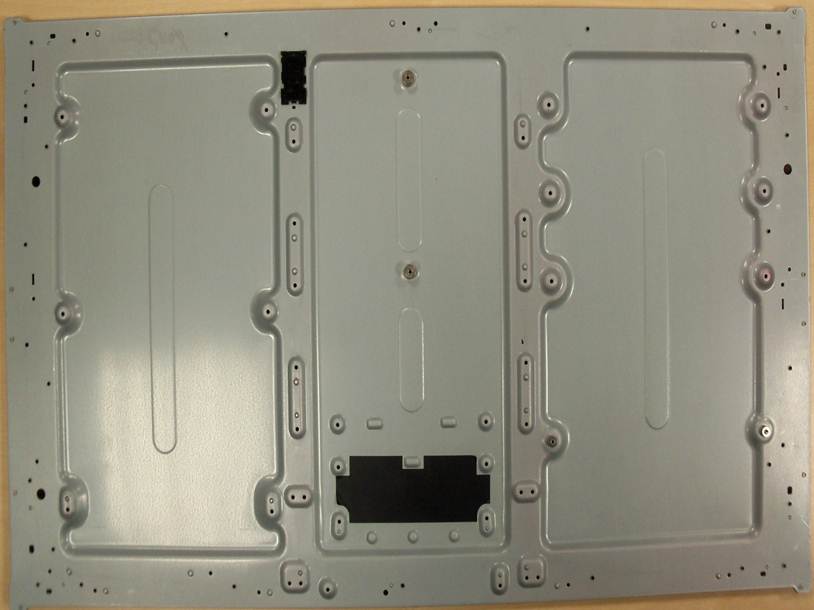 JAK PRODUKUJEMY?
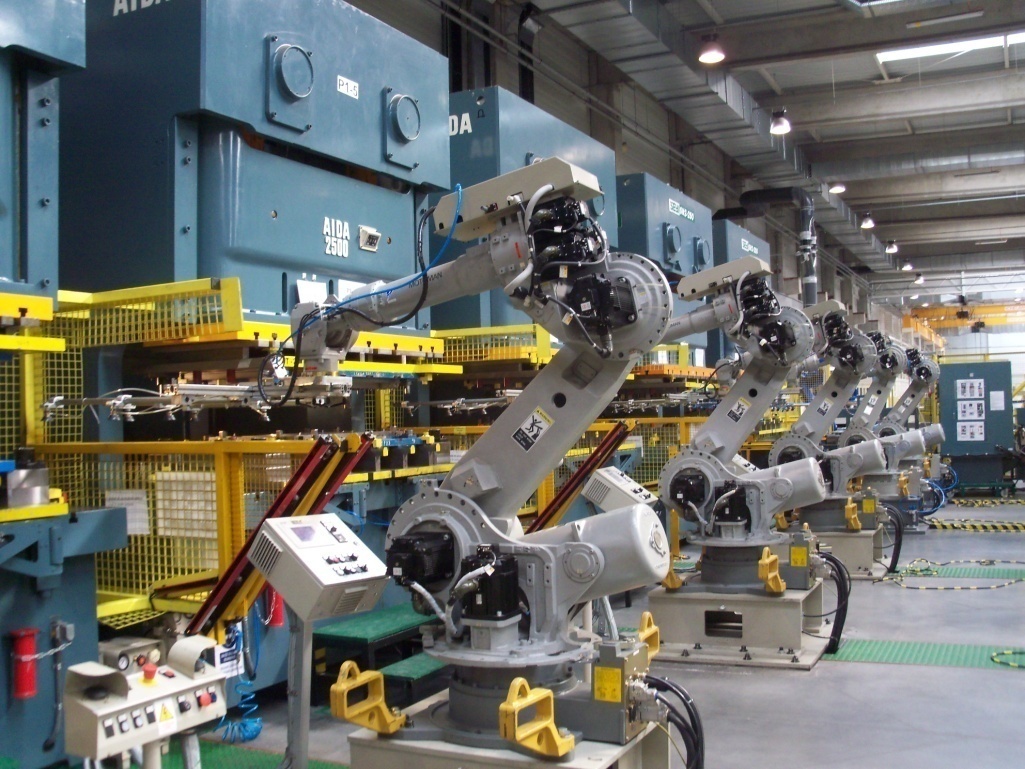 SOHBI CRAFT POLAND
http://www.sohbi.pl
e-mail: praca@sohbi.pl
tel. 532 226 005